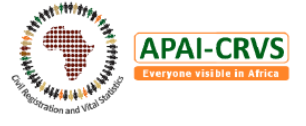 Practitioners Guide for Digital CRVS Systems
Introduction
Human Rights and digitalisation. The concept of digitalisation. General guidance about CRVS digitalisation projects. About this document	Objectives and target audience	Scope
Section 1
Principles for design and implementation of Digital CRVS Systems
#1 Principle – Compliance to national and international legal frameworks and standards#2 Principle – Sustainability
#3 Principle – Cyber Security, Data Protection, and Privacy by design#4 Principle – Interoperability and data-sharing
#5 Principle – Appropriateness to country context#6 Principle – Design with and for the user#7 Principle – Country data ownership#8 Principle – Adaptability
Section 2
Functional requirements
=
What the software should do
Nonfunctional requirements
=
Characteristics the system should have
Section 2
Key functional requirements of digital CRVS Systems
#1 Functionality: Capacity to register all vital events#2 Functionality: Inclusion of all CRVS milestones
#3 Functionality: Linkage of related records (person-centricity)#4 Functionality: Detection, merging, and removal of duplication records
#5 Functionality: Querying and record searches#6 Functionality: Correction and amendment of records#7 Functionality: Certificate management #8 Functionality: Activity logging capacity
Section 2
Key functional requirements of digital CRVS Systems
#9 Functionality: Interoperability (allowing for data importing and exporting)#10 Functionality: Role-based user permission#11 Functionality: Storage and backup#12 Functionality: Disaster mitigation
#13 Functionality: Security Information and Event Management (SIEM) capability#14 Functionality: Analytics
Section 2
Key non-functional requirements of digital CRVS Systems
#1 Usability#2 Reliability#3 Scalability#4 Auditability#5 Documentation

#6 Security
#7 Optimal Performance#8 Relevance to local telecommunications context#9 Online and offline access options#10 Mobile device capabilities# 11 User alerts
Section 3
Licensing models for digital CRVS Systems
Proprietary commercial software licenseOpen-source software license
In-house software developmentSoftware modification and migration of data
Section 4
Hosting options
Self-hostedOutsourced hostingCloud Computing hosting
Section 5
Procurement Considerations
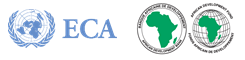 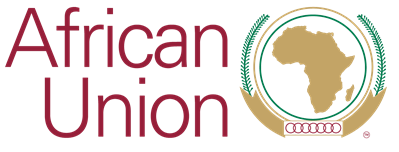 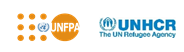 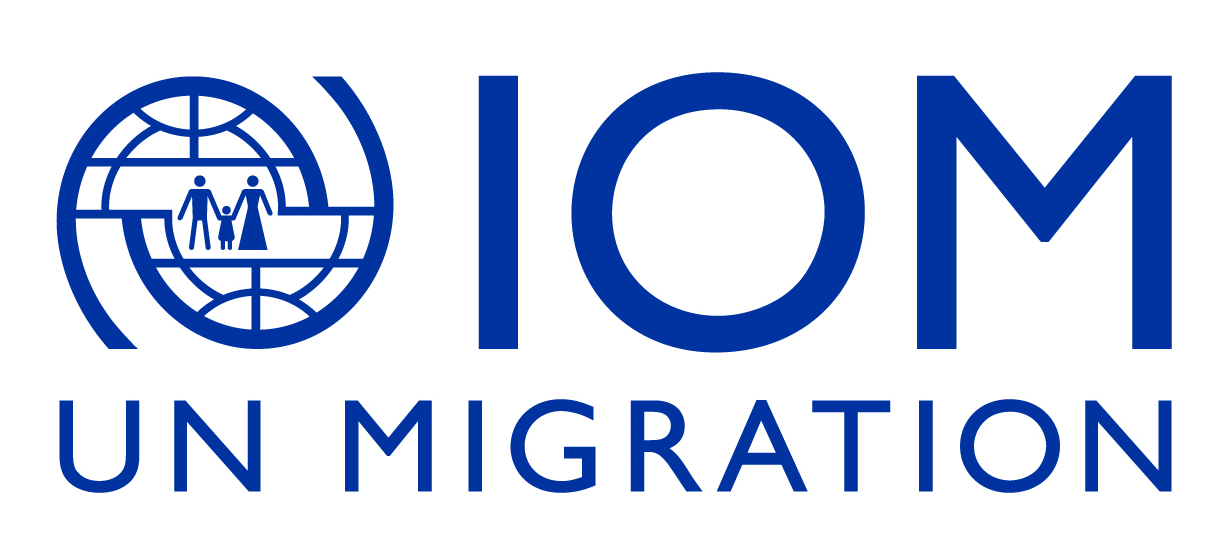 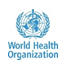 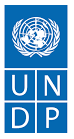 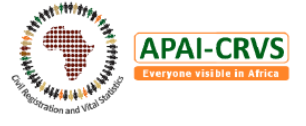 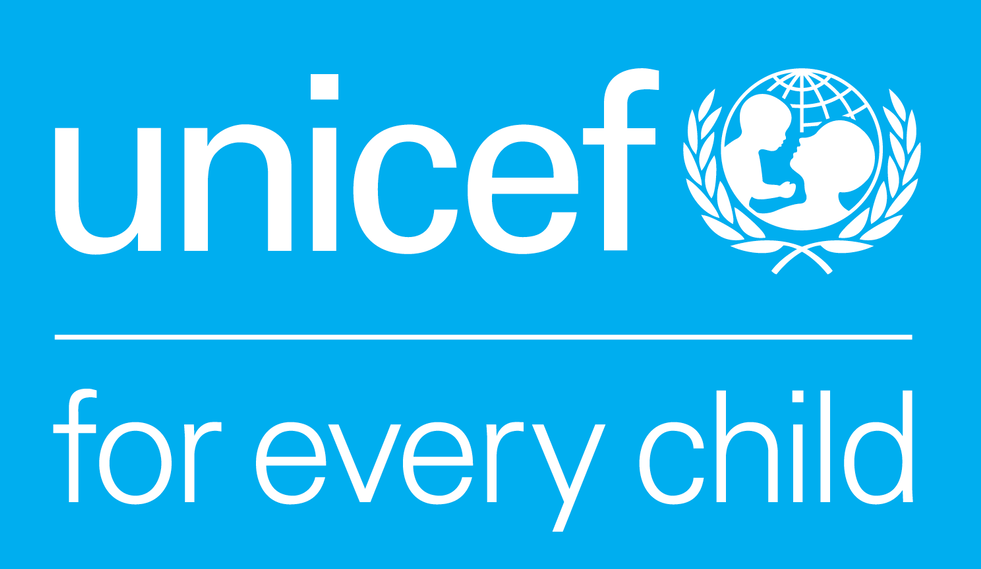 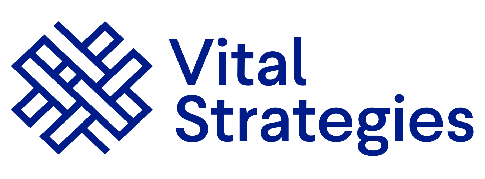 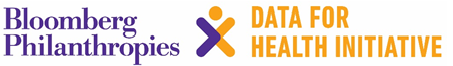 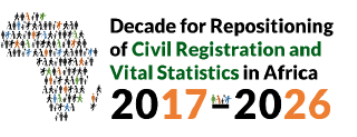 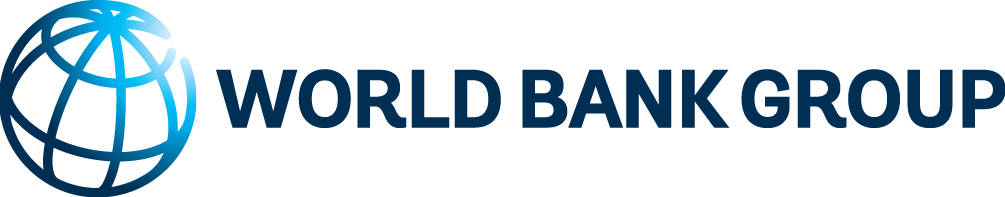 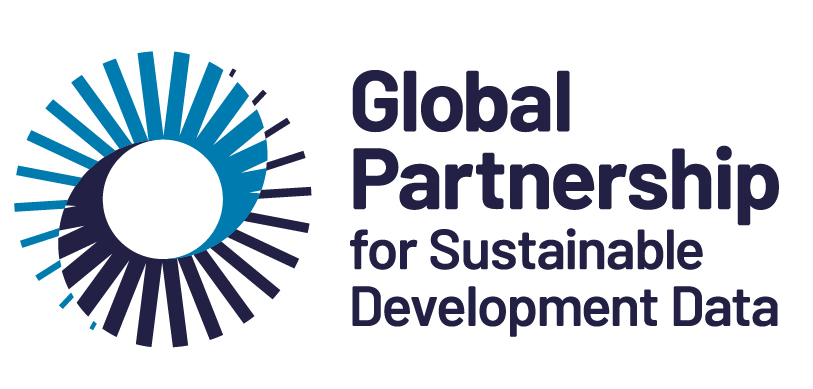 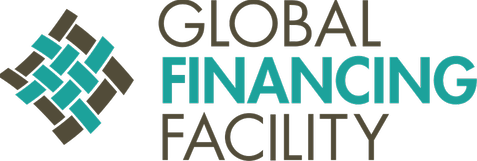 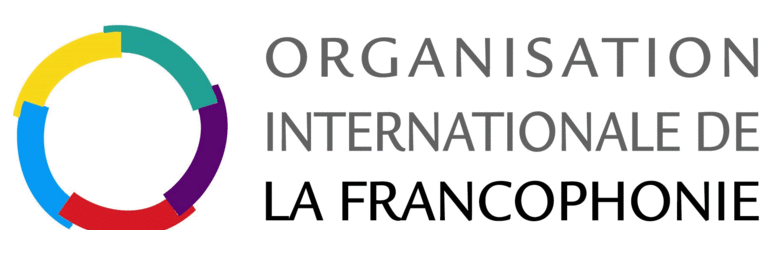 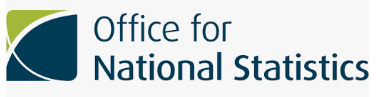 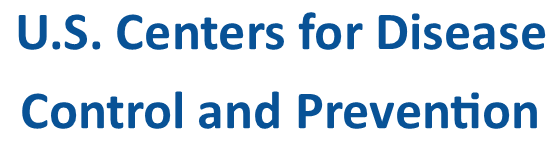